Unidade 3
A Iniciativa de Cidadania Europeia
A DEMOCRACIA EM AÇÃO NA UEDê a sua opinião com a Iniciativa de Cidadania Europeia
As fases de uma ICE
Encontra mais seis pessoas de seis países da UE para formarem uma equipa contigo.
Define os teus objetivos e pede à Comissão Europeia para registar a iniciativa.
Publicação da iniciativa no sítio Web.
Recolhe um milhão de assinaturas de, pelo menos, sete países da UE dentro de 12 meses (em linha ou em papel).
Obtém as declarações de apoio verificadas.
Submete a tua iniciativa à Comissão Europeia.
Reunião com a Comissão Europeia.
Audiência pública no Parlamento Europeu.
Resposta da Comissão Europeia.
Acompanhamento pela Comissão das ações propostas, se for caso disso.
Domínios de intervenção da UE (uma seleção)
Agricultura e direitos dos animais 
Ambiente e clima
Segurança alimentar 
Cuidados de saúde
Proteção do consumidor 
Cultura e meios de comunicação
Educação, juventude e desporto 
Energia 
Não descriminação 
Ajuda humanitária 
Transportes.
Etc.
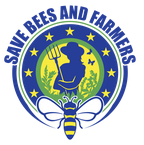 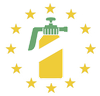 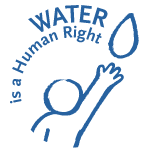 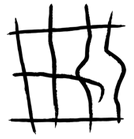 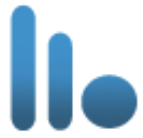 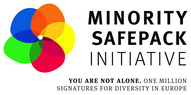 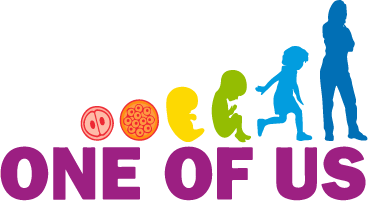 Avançar com a campanha
Como atrairias a atenção dos meios de comunicação?
Como é que angariarias fundos para a tua campanha?
O que farias para encontrar parceiros em mais seis países da UE?
Como «venderias» a tua ideia para obter assinaturas?